Mega Goal 3.1
Unit3What Will They Think of NextGrammar
Done by: Entisar Al-Obaidallah
Lesson Objective
Use
Future perfect progressive correctly
1
3
2
Practice
Practice
Using the Future with Dependent Time Clauses
Using future perfect
Open
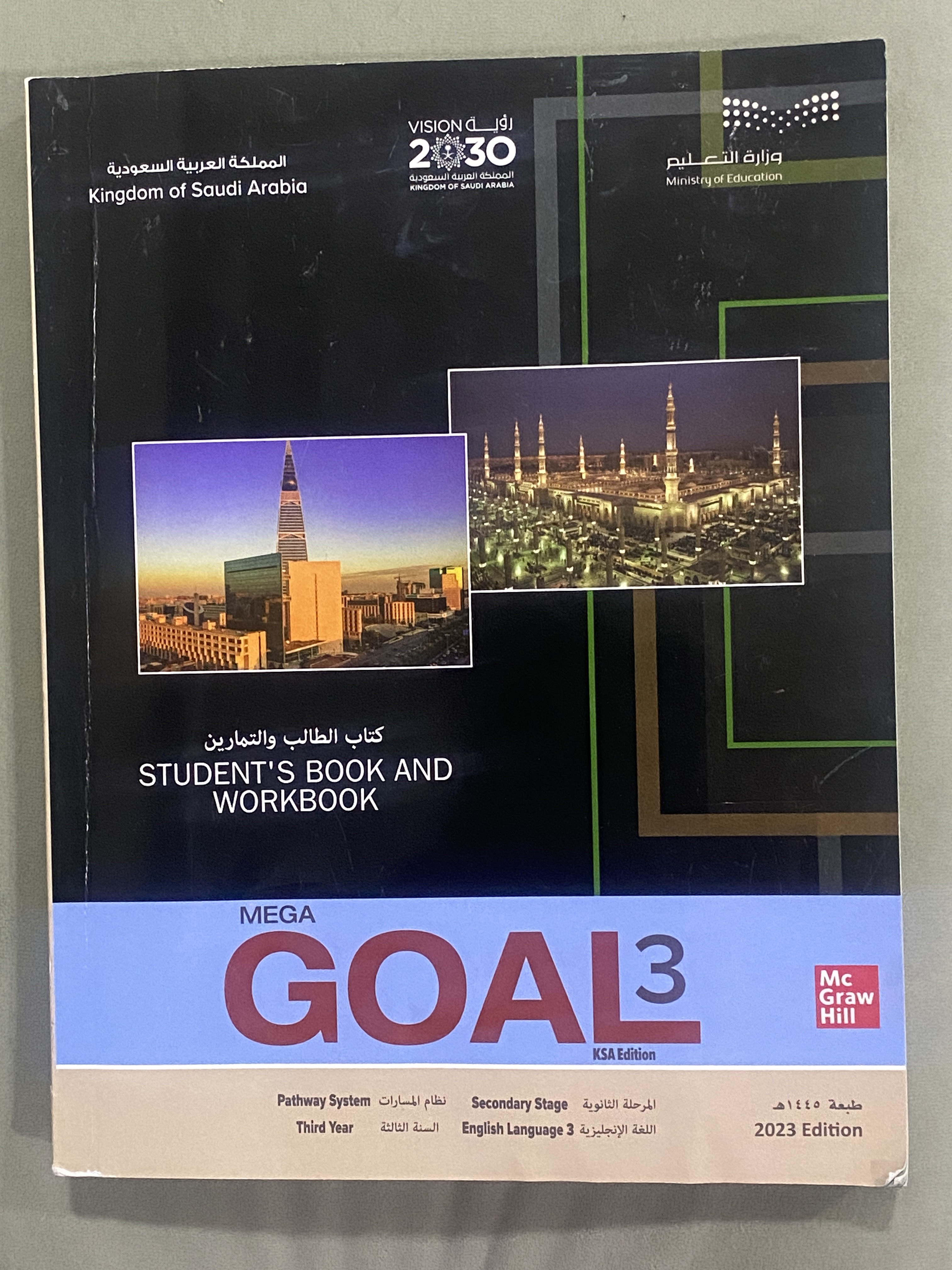 Your student’s book  p.36
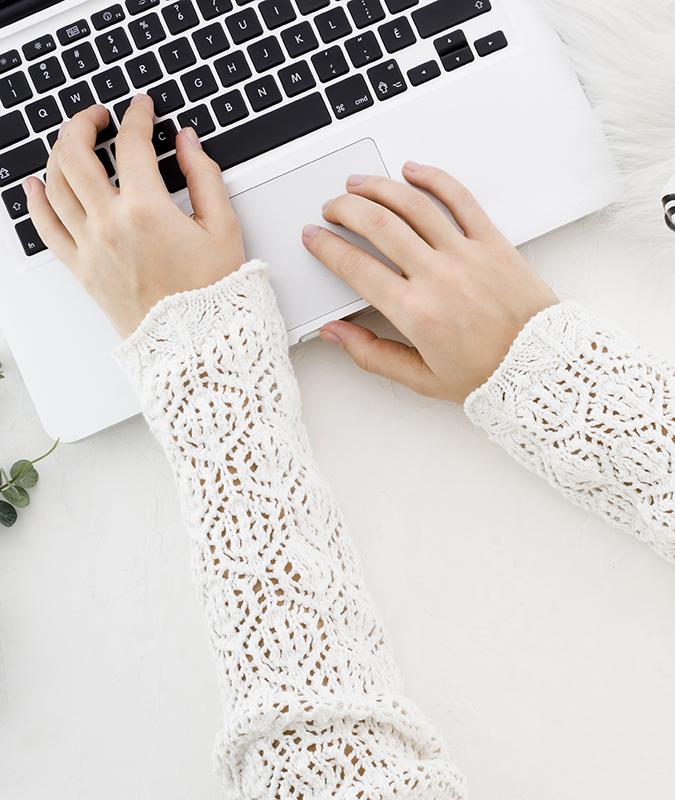 1
Future Perfect
Read the explanation:
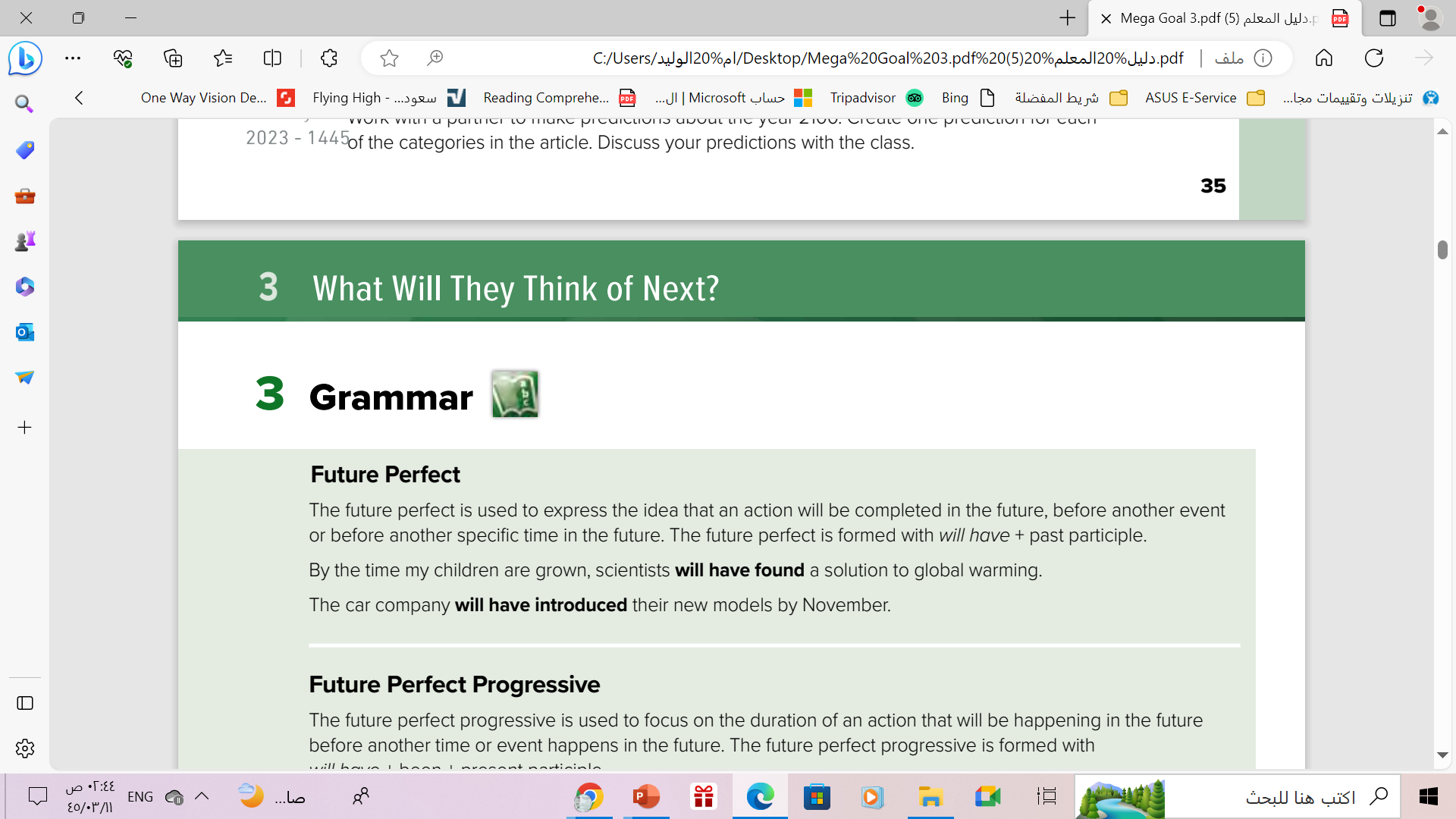 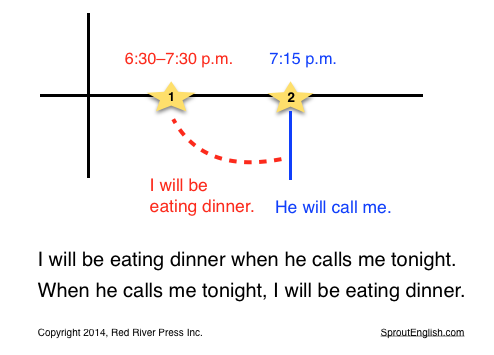 Look at this timeline :
Another example
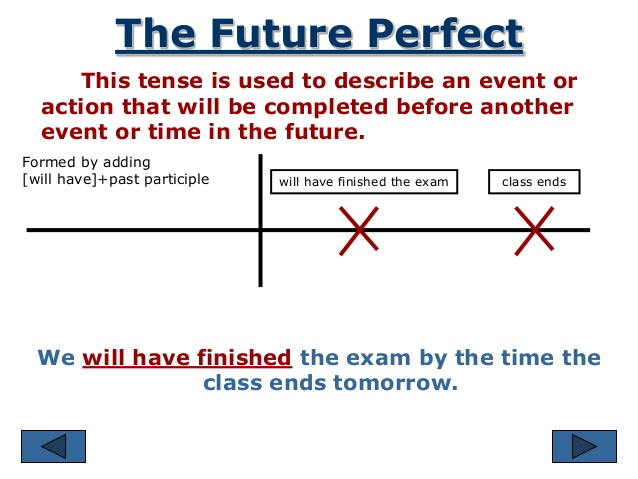 When we use  Future Perfect??
to express an action that will be completed or finished at some time in the future , before another event or before another specific time in the future .
Form :
Verb+ p.p(3)
have
will
+
+
Example
By the end of this week , she will have  completed her homework.

By 2021, he will have worked in Japan  for exactly 30 years.
In Brief
Form
used
S + will have +  (v3)
before another event
before another specific time in the future
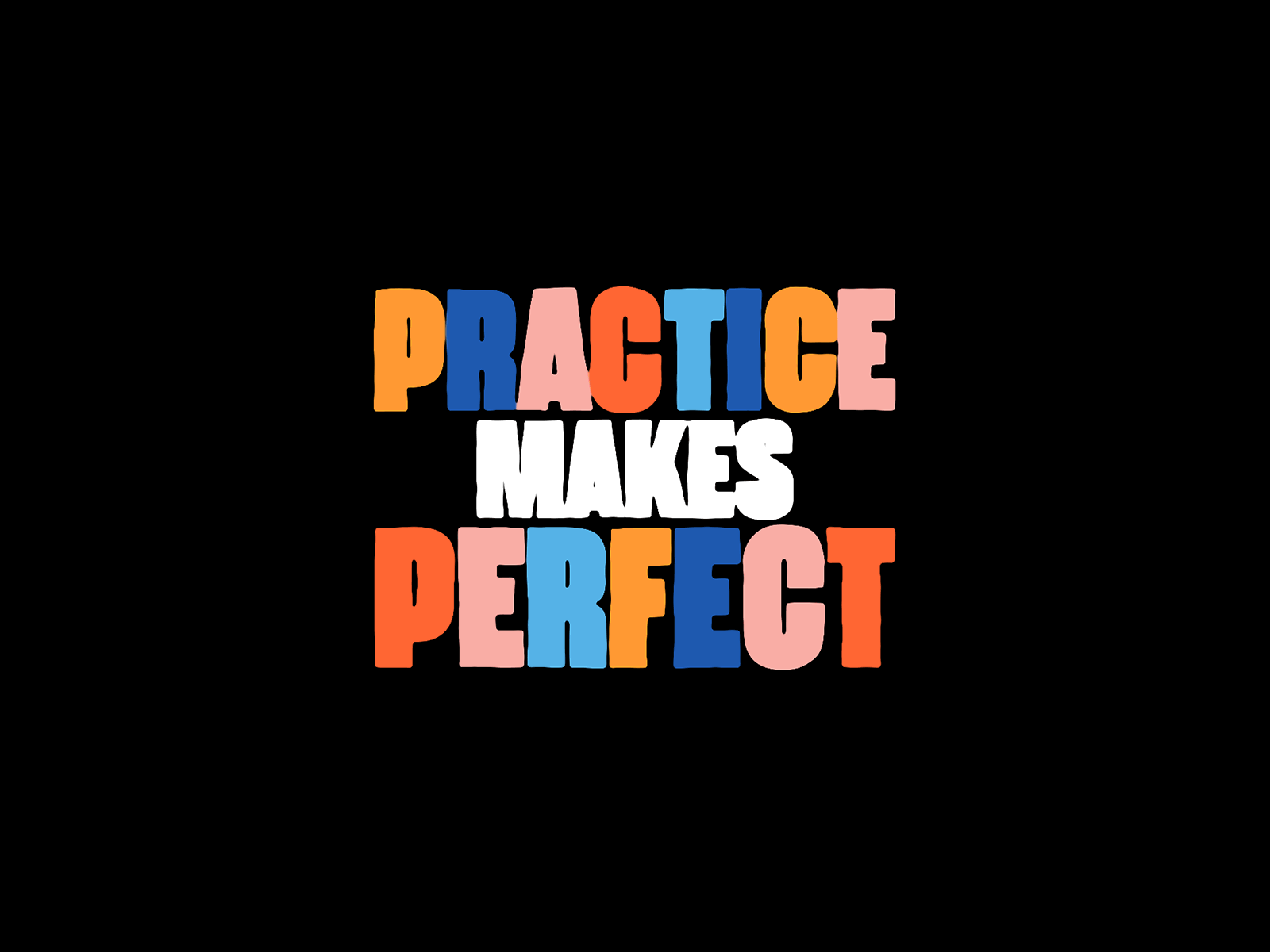 Let’s Practice!!
Use will or won’t
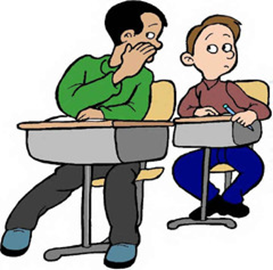 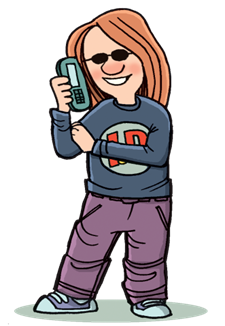 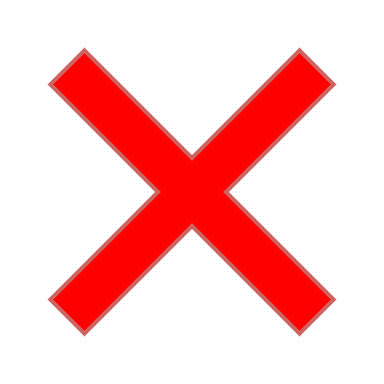 I ________________my mobile by the end of the exam .
won’t have used
Use mobile
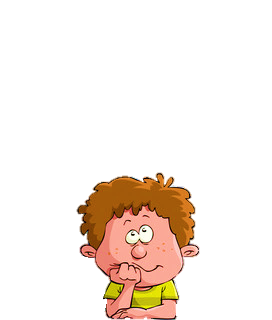 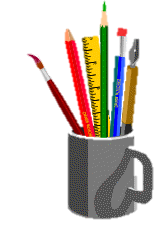 Use will or won’t
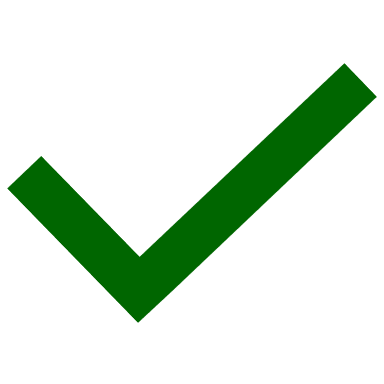 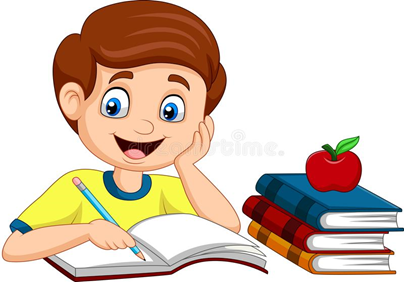 will have studied
I _________________harder by 11 o’clock am. onThrsday
study harder
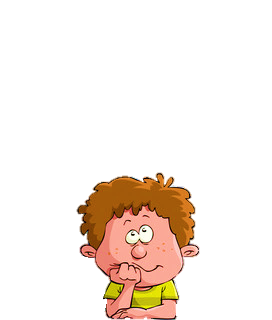 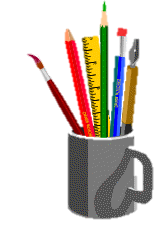 Find The FIB
By next year, he graduated from university.
01
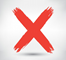 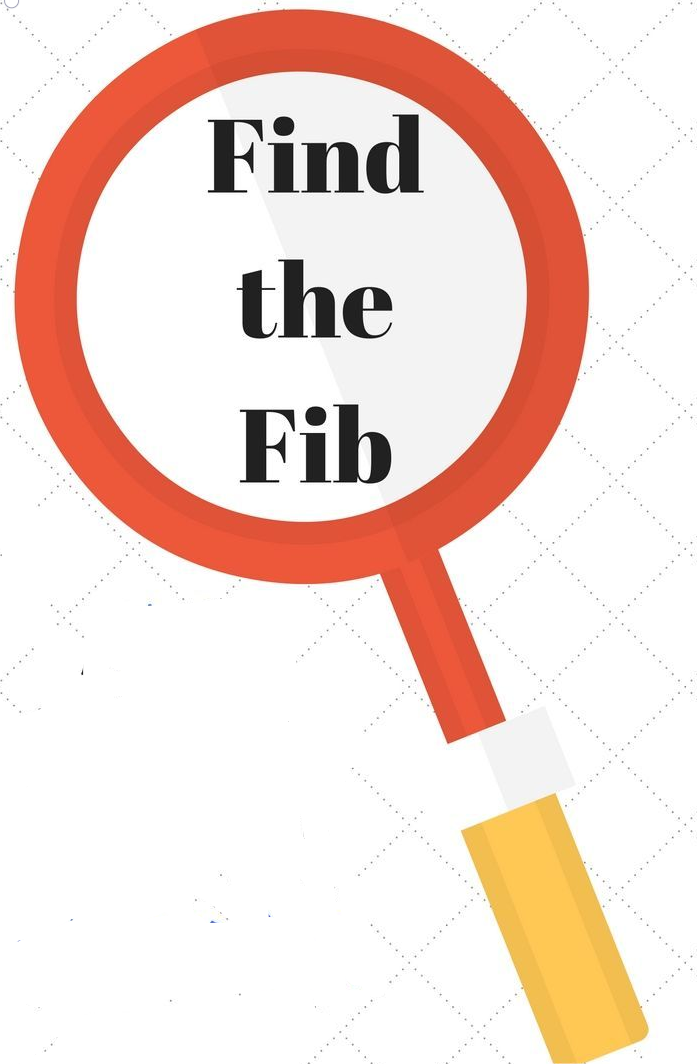 By next year, he  will have graduated from university.
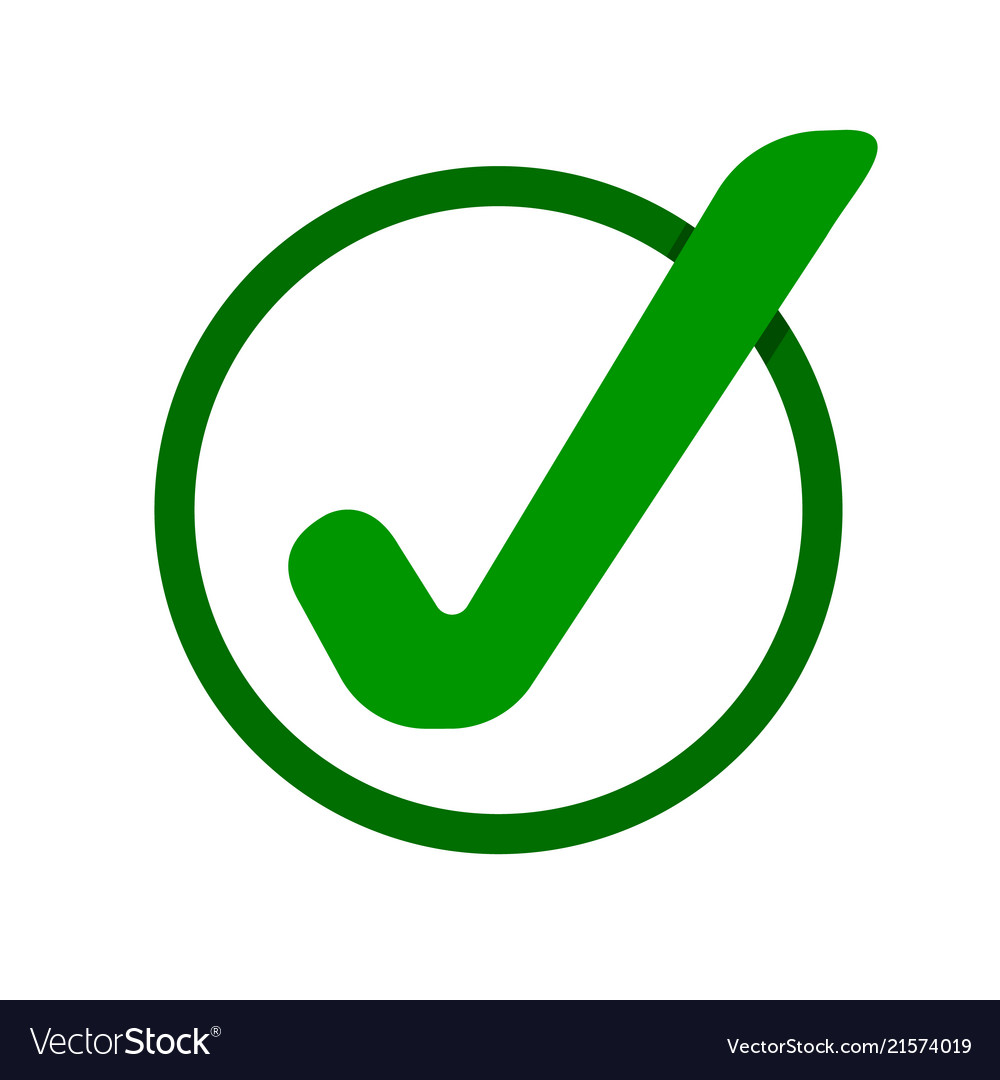 The plane will have take off by two hours
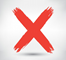 02
The plane will have taken off by two hours
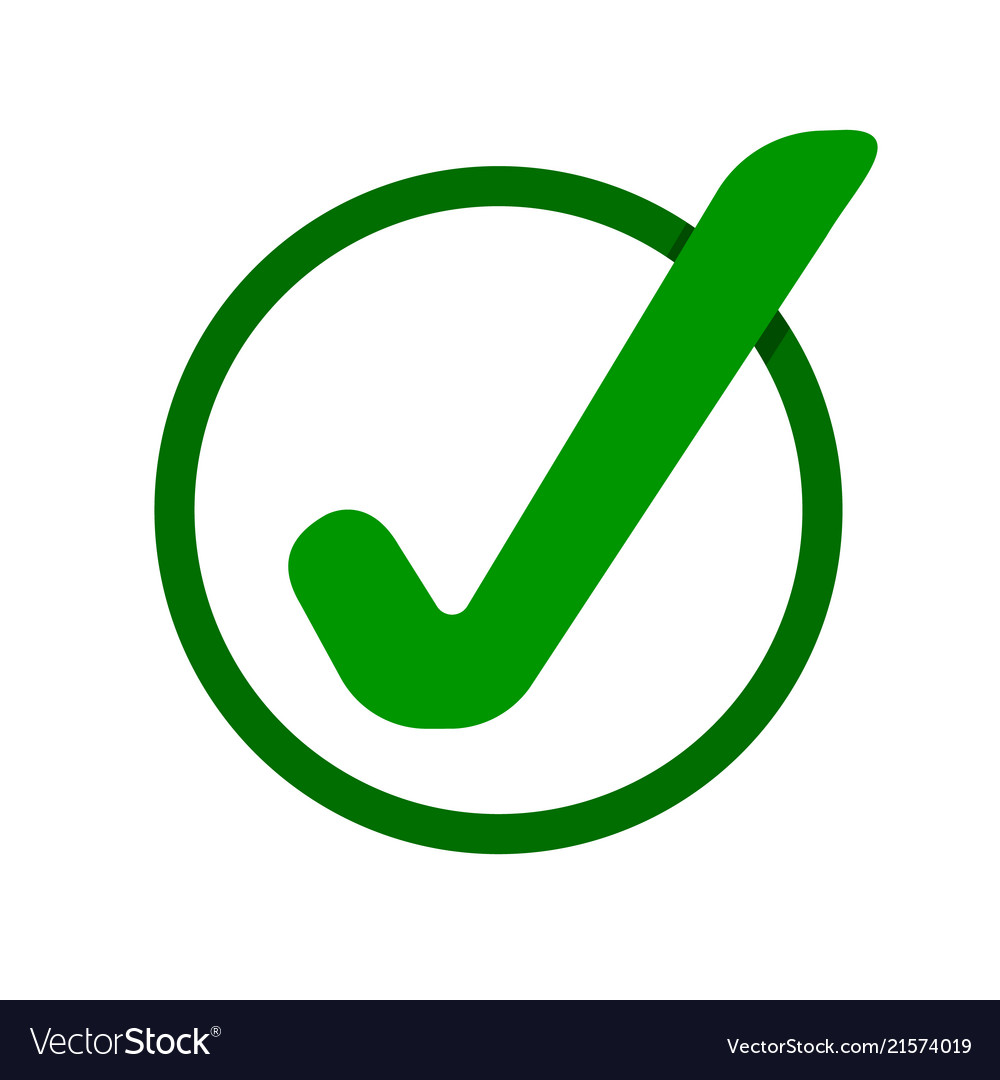 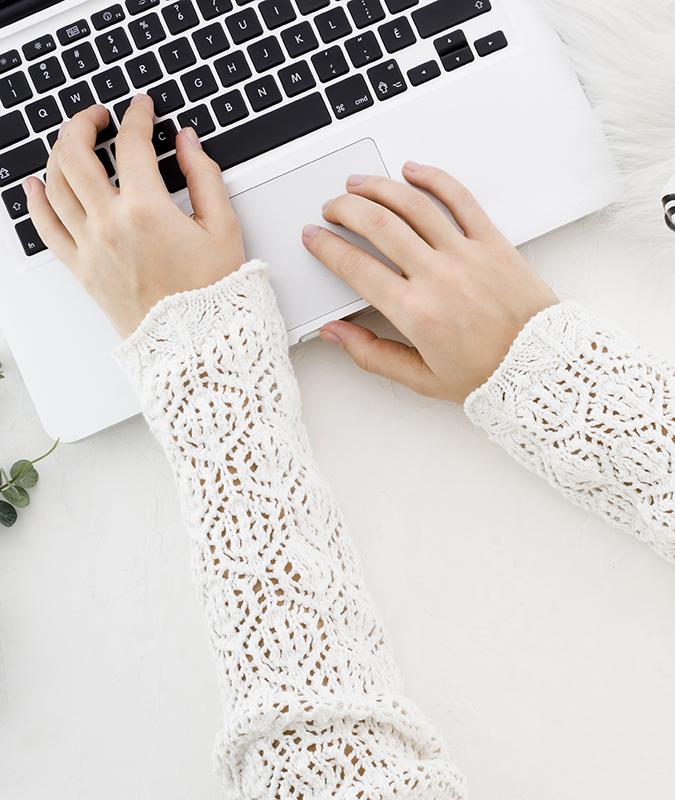 2
Future Perfect Progressive
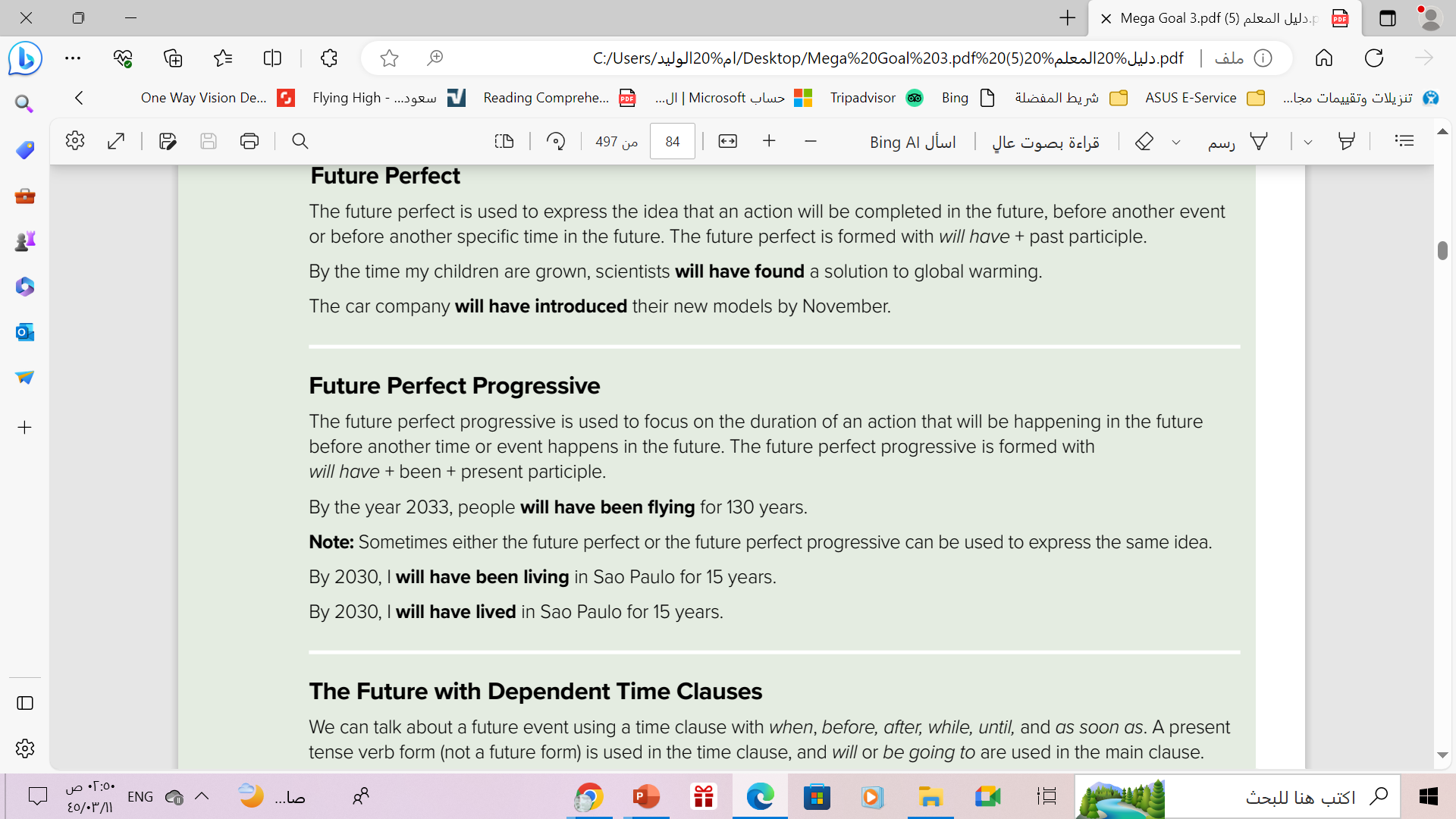 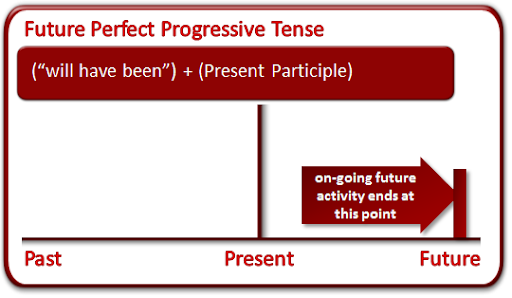 Look at this timeline :
Look at these examples:
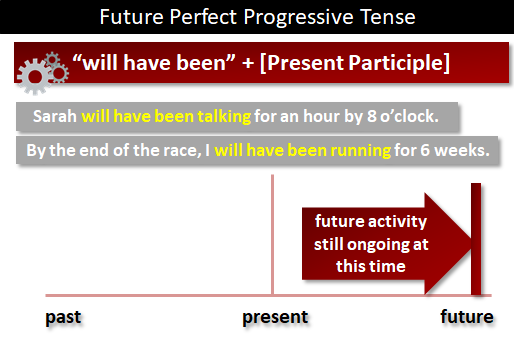 When we use  Future Perfect Progressive??
to show that something will continue up until a particular event or time in the future. "for two weeks," and "since Friday" are all durations which can be used with the future perfect continuous. .
Form :
Present participle
( v + ing)
Have been
Will
+
+
Example
He will have  been working for three hours before you arrive.

 She will have been studying  for two hours by the time her friend arrives.
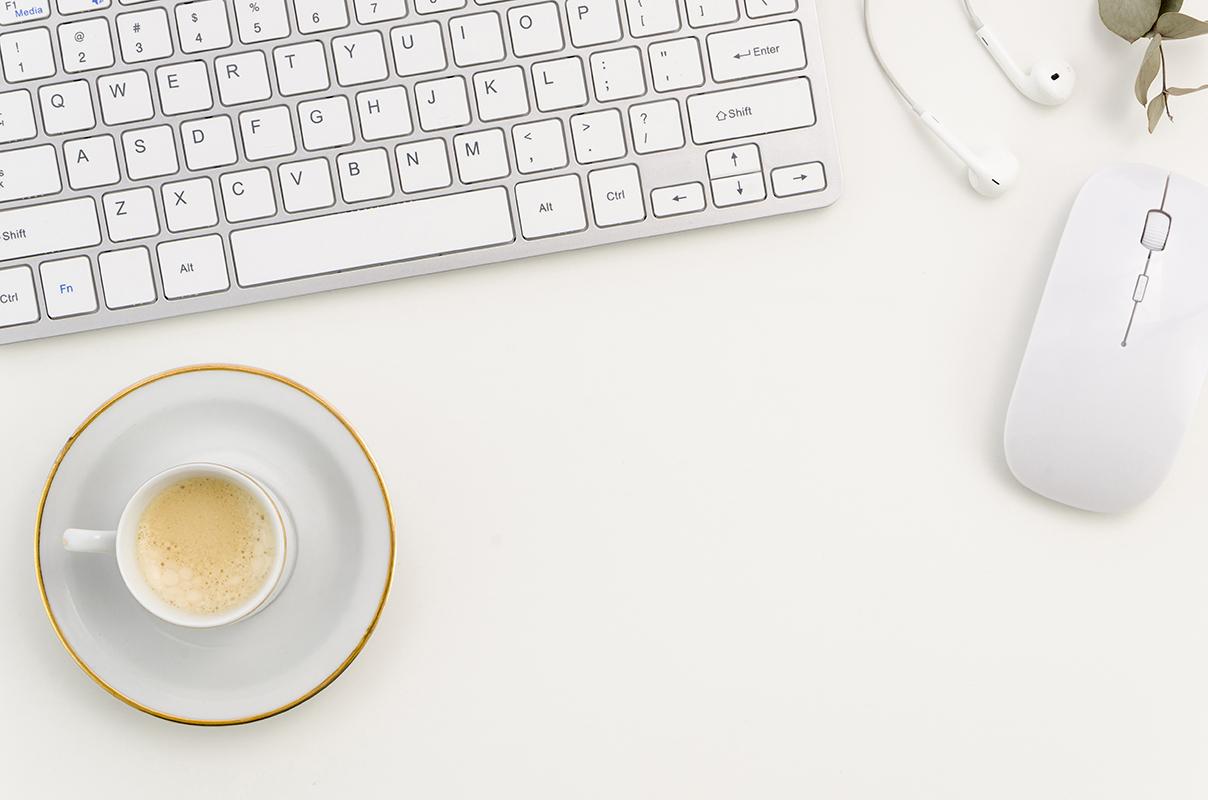 Let’s Practice
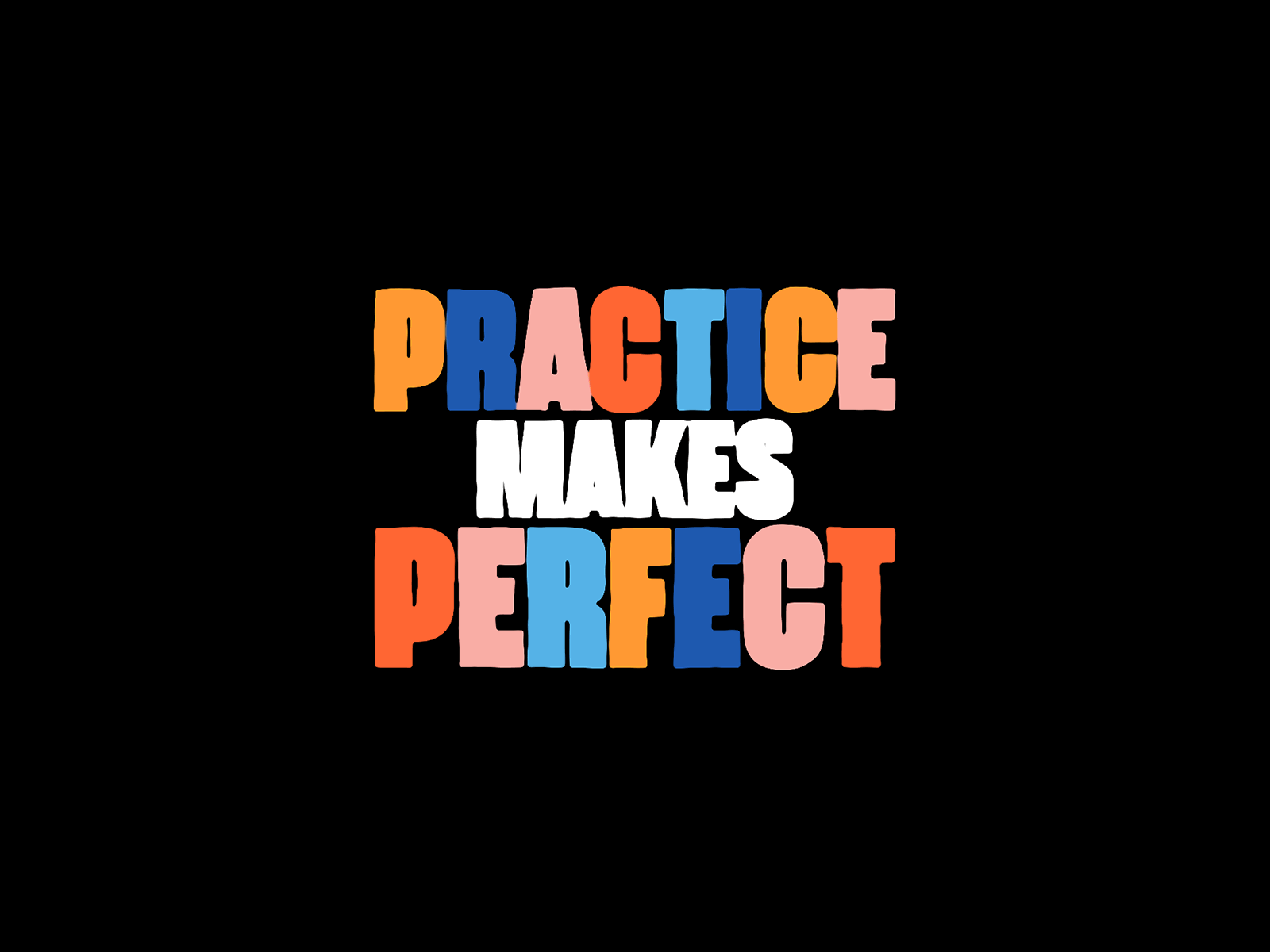 Complte the  sentence using Future Perfect Progressive
He ____________________for three Horus before we arrive
Will have been flying
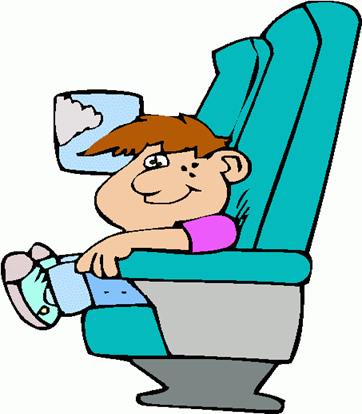 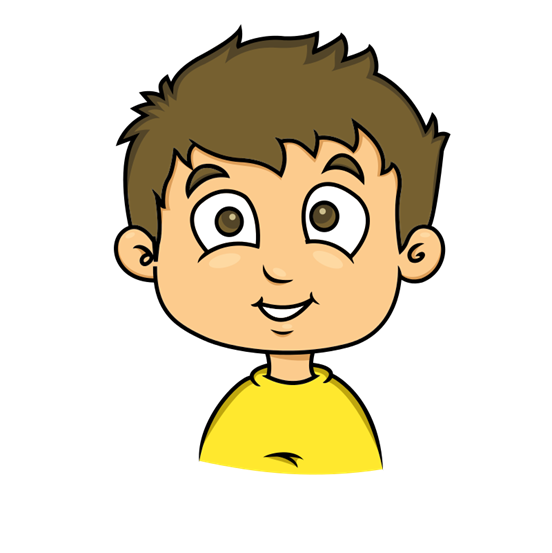 FLY
Complte the  sentence using Future Perfect Progressive
He _____________________for three horus before we arrive
will have been sleeping
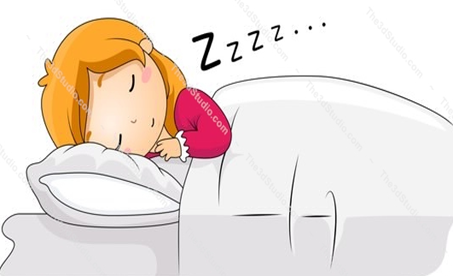 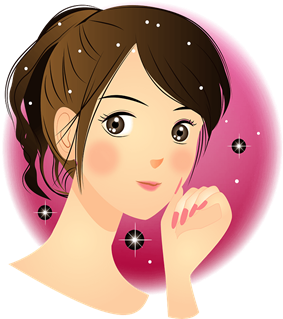 sleep
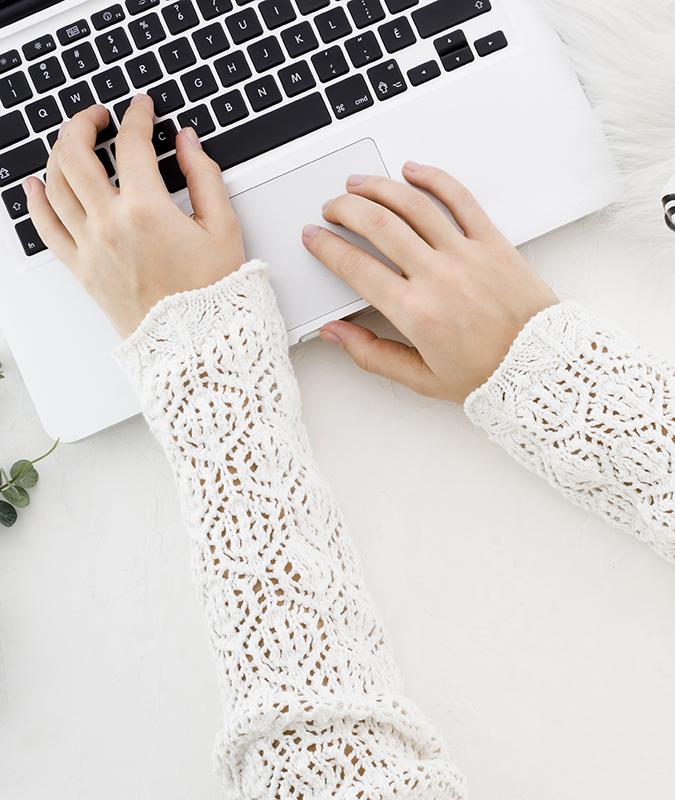 3
The Future Dependent Time Clause
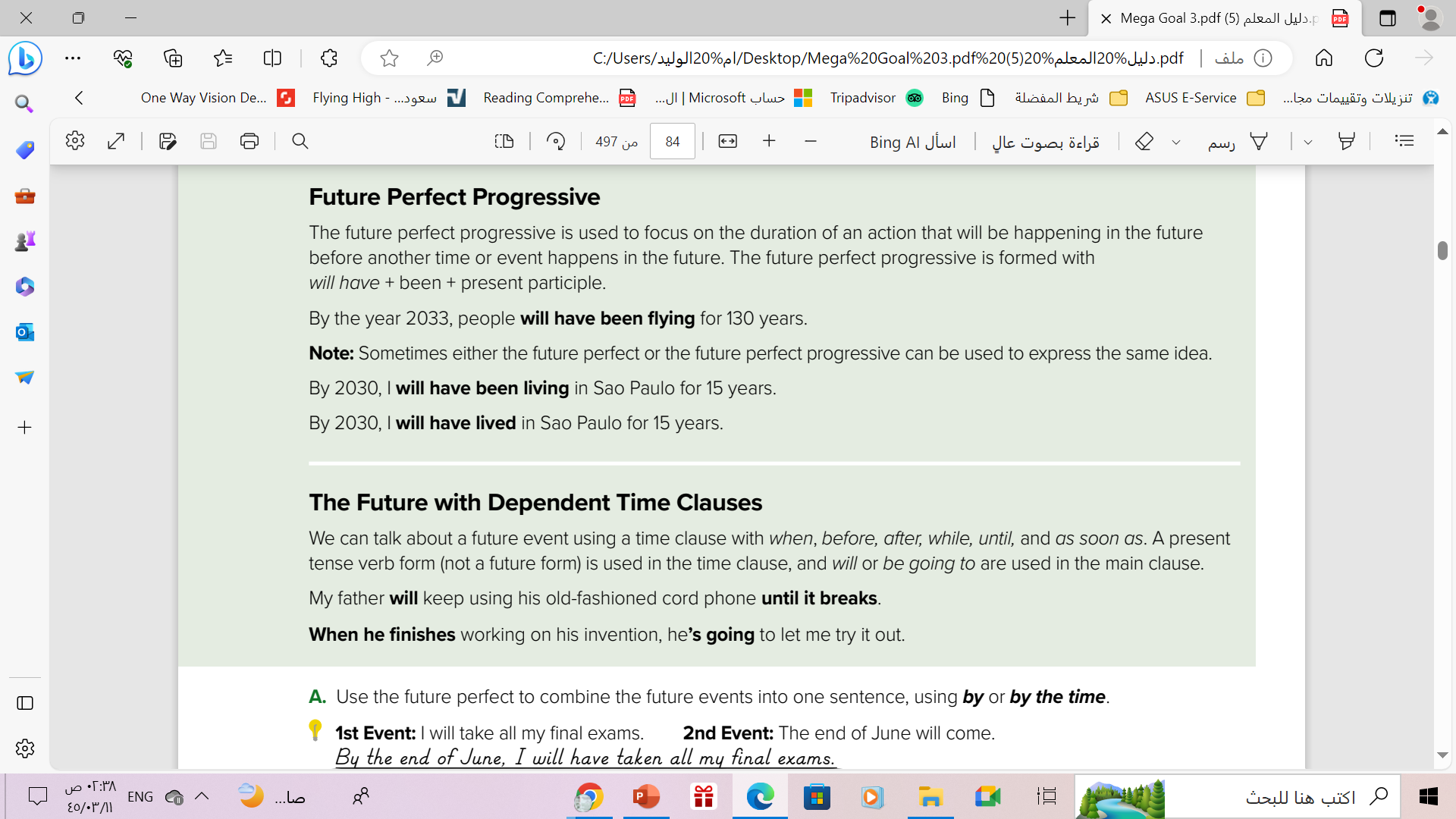 The Future with Dependent Time Clauses
We can talk about a future event using a time clause with when, before, after, while, and until.
A present tense verb form (not a future form) is used in the time clause, and will is used in the main clause
Key Words: when, before, after, while, and until
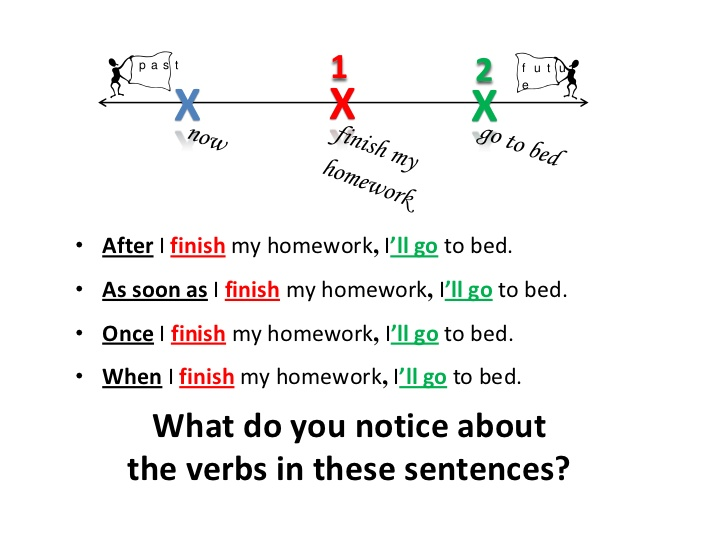 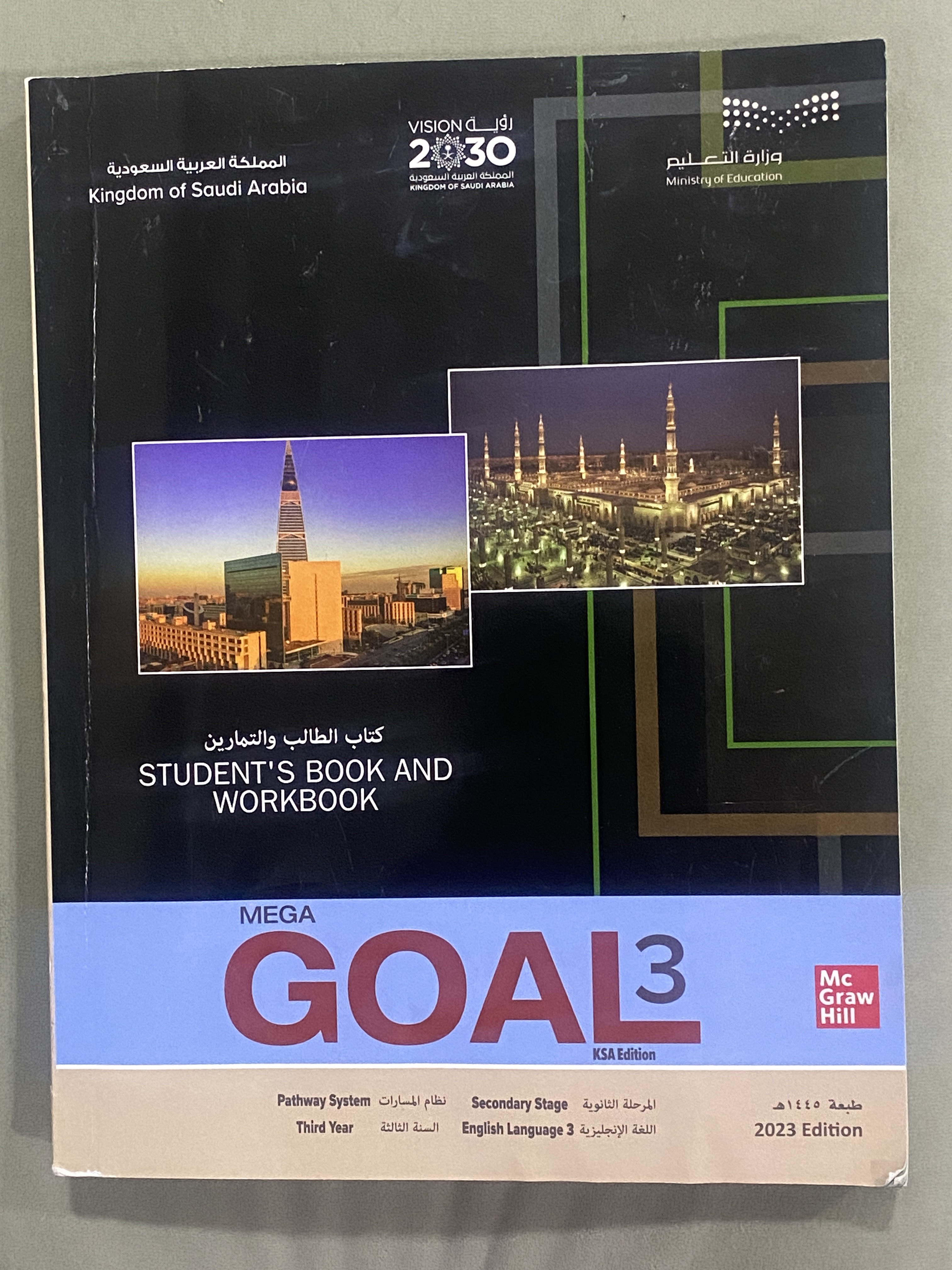 Home Work
Work book, exercise (E) ,
 p.( 243)
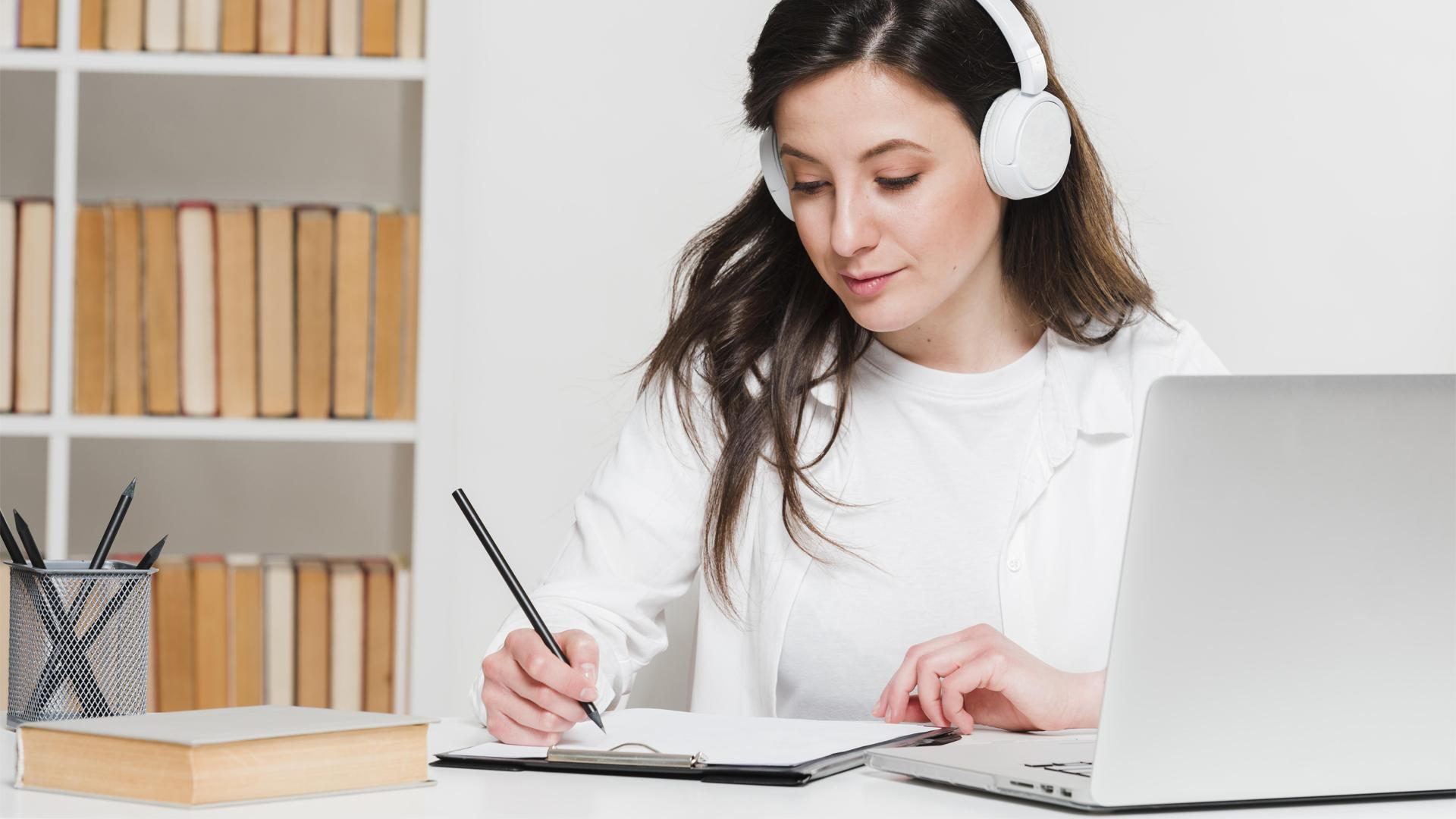 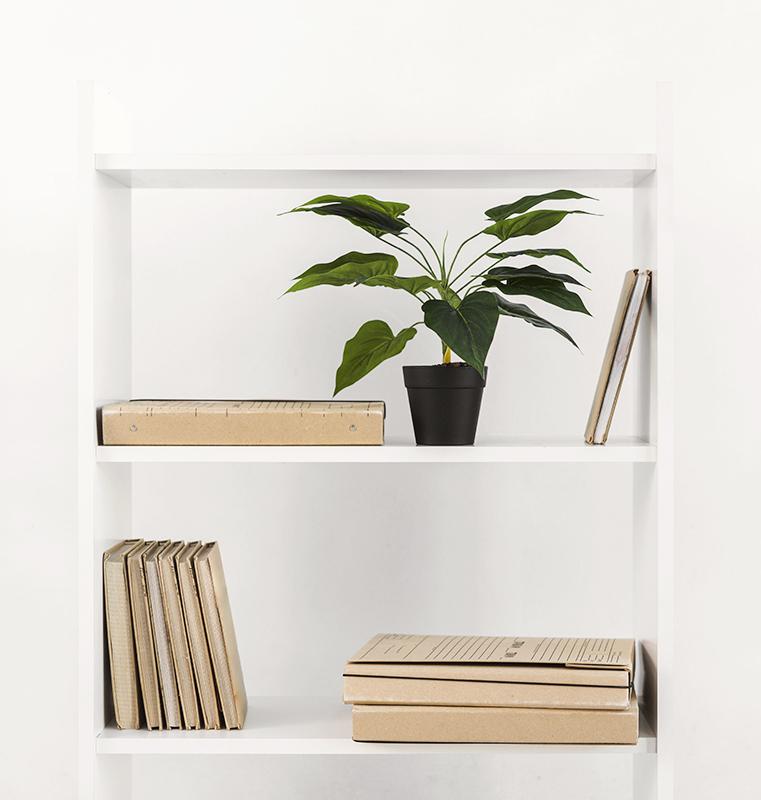 Thanks!
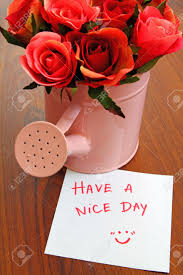